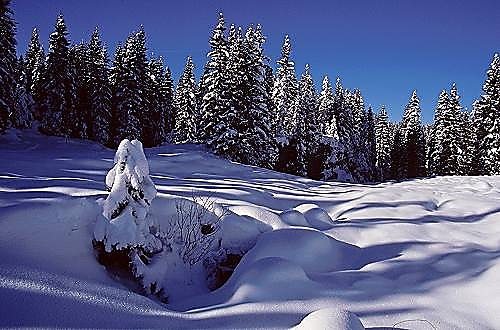 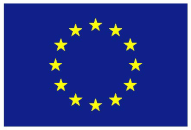 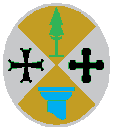 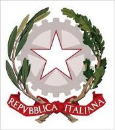 Proposte di allocazione risorse FAS 2000/2006

(Delibera CIPE del 3 agosto 2012)



Conferenza stampa del 7 agosto 2012
1
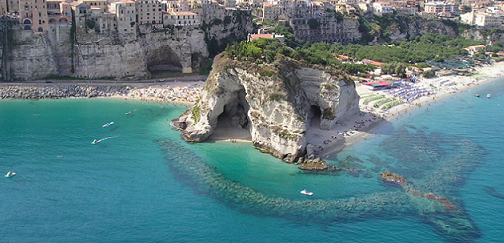 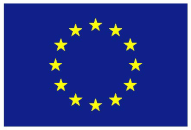 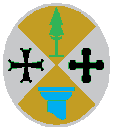 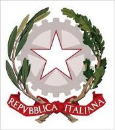 Allocazione delle risorse residue del FAS 2000/2006
Il totale delle risorse residue, provenienti dalla programmazione FAS 2000/2006, ammontano complessivamente a circa 311 M€, allocate dal CIPE come di seguito indicato:

190 M€ sono destinati alla realizzazione di “nuovi interventi strategici”; 
68 M€ sono destinati alla realizzazione di “nuovi interventi ambientali” finalizzati alla manutenzione straordinaria del territorio (bonifiche, rifiuti, sistema idrico integrato, difesa suolo e forestazione);
53 M€ da riprogrammare direttamente attraverso il Tavolo dei sottoscrittori dei diversi APQ.
2
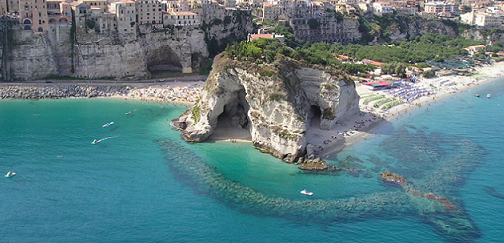 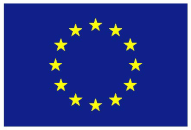 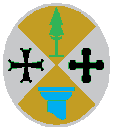 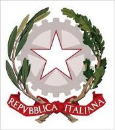 Proposte di allocazione per 
nuovi “interventi strategici”
3
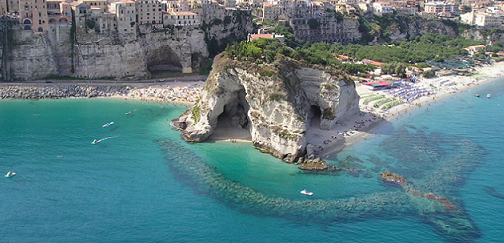 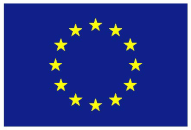 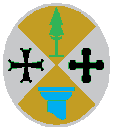 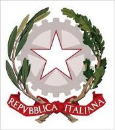 Nuovi Interventi strategici per settore
4
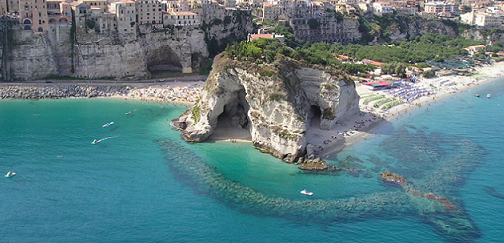 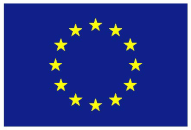 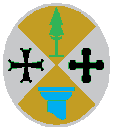 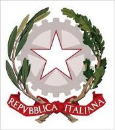 Settore Sport – Turismo
5
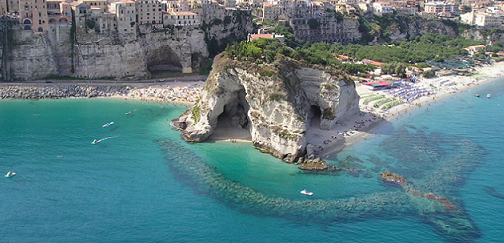 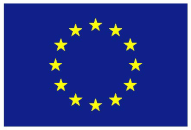 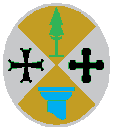 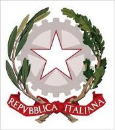 Ristrutturazione e adeguamento Stadio «Ceravolo»
Titolo 
Intervento di ristrutturazione ed adeguamento funzionale dello Stadio "Ceravolo" di Catanzaro
Soggetto attuatore
Comune di Catanzaro
Costo intervento 
5,00 M€
Risultati attesi
L’obiettivo dell’intervento è quello di migliorare le condizioni di sicurezza generali dell’impianto sportivo e di adeguare funzionalmente la struttura e gli impianti tecnologici connessi alle norme vigenti, ai fini dell’omologazione dell’impianto per manifestazioni calcistiche del campionato nazionale di Serie B.
6
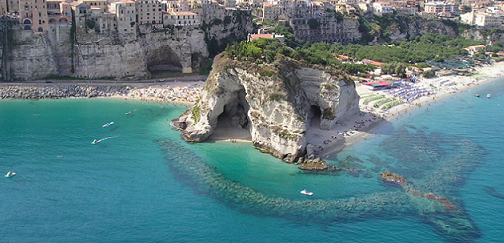 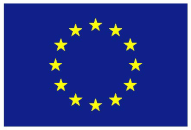 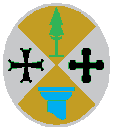 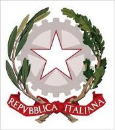 Settore Infrastrutture – Turismo
7
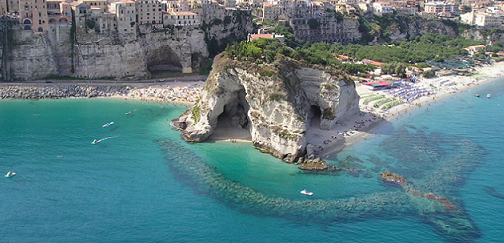 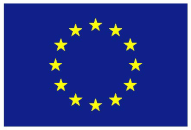 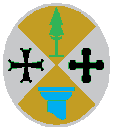 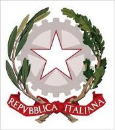 Palazzo del ghiaccio polifunzionale
Titolo 
Palaghiaccio di Gambarie con annesso centro fitness - Santo Stefano in Aspromonte  (RC)
Soggetto attuatore
Regione Calabria
Costo intervento 
10,20 M€
Risultati attesi
I risultati attesi dell’intervento sulla qualità della vita dei cittadini  riguardano:
l’incremento dei flussi turistici;
l’incremento dell’attrazione turistica dell’area durante tutto l’arco dell’anno;
l’aumento degli investimenti privati sull’area aspromontana  nei settori turismo e servizi al turismo, finalizzati allo sviluppo del territorio.
8
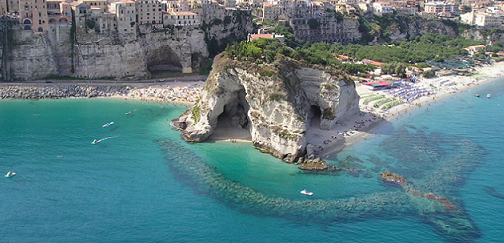 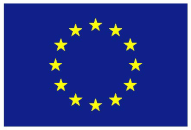 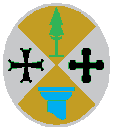 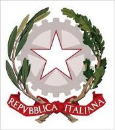 Impianti di risalita nel comprensorio silano
Titolo 
Completamento degli impianti di risalita nel comprensorio silano e collegamento tra il comprensorio sciistico di Lorica e il comprensorio sciistico di Camigliatello.
Soggetto attuatore
Regione Calabria
Costo intervento 
13,17 M€
Risultati attesi
I risultati attesi dell’intervento sulla qualità della vita dei cittadini  riguardano:
l’incremento dei flussi turistici;
l’incremento dell’attrazione turistica dell’area durante tutto l’arco dell’anno;
l’aumento degli investimenti privati sull’area silana  nei settori turismo e servizi al turismo, finalizzati allo sviluppo del territorio.
9
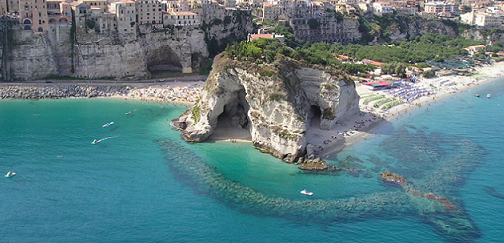 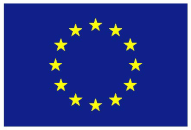 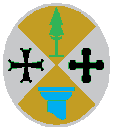 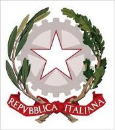 Settore Interventi di qualificazione urbana
10
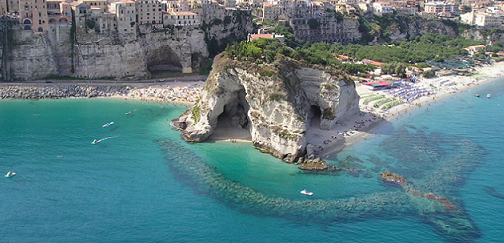 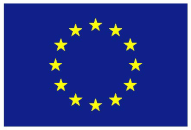 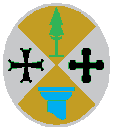 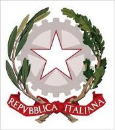 Realizzazione parcheggio multipiano di Scilla
Titolo 
Realizzazione di un parcheggio multipiano ed interventi sulla viabilità connessa al porto – Scilla (RC) 
Soggetto attuatore
Comune di Scilla (RC) 
Costo intervento 
5,00 M€
Risultati attesi
Il parcheggio multipiano, unitamente ad interventi finalizzati a garantire efficaci collegamenti con la zona portuale, consentirà di allentare la congestione della viabilità e garantire un incremento consistente del servizio di parcheggio per i turisti e i bagnanti, stimabili mediamente tra le 15.000 e le 20.000 presenze giornaliere.
11
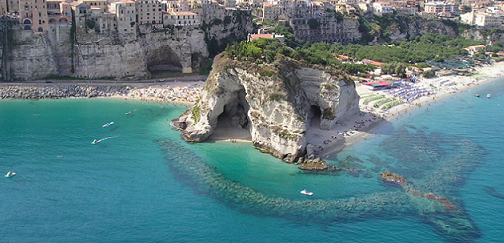 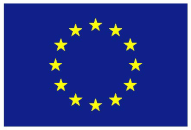 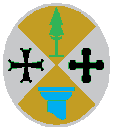 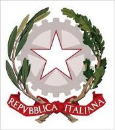 Sistemazione arredo urbano di S. Marco Argentano (CS)
Titolo 
Interventi di sistemazione delle strade interne, realizzazione di piazze e parcheggi con relativi elementi di arredo urbano - San Marco Argentano (CS) 
Soggetto attuatore
Comune di San Marco Argentano (CS) 
Costo intervento 
2,83 M€
Risultati attesi
Miglioramento ed efficientamento della dotazione infrastrutturale, e garanzia di posti auto per i cittadini, per i turisti e per gli utenti in genere, con conseguenze positive per l’economia del borgo normanno, caratterizzata prevalentemente da piccole attività artigiane e commerciali e da una ampia zona industriale.
12
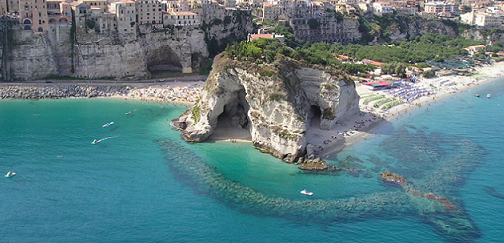 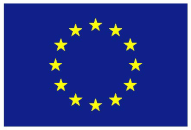 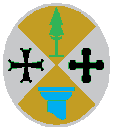 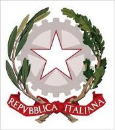 Riqualificazione urbana di Cosenza
Titolo 
Riqualificazione della confluenza dei fiumi Crati e Busento e realizzazione del Museo di Alarico
Soggetto attuatore
Comune di Cosenza
Costo intervento 
7,00 M€
Risultati attesi
riqualificare un’area che introduce sia fisicamente che visivamente nel Centro storico;
riconnettere la parte nuova della città a quella antica incentivando la frequentazione turistica e cittadina di un luogo cardine non soltanto dal punto di vista urbanistico, ma anche dai punti di vista storico, sociale ed economico;
recuperare spazi da destinare alla mobilità sostenibile “da” e “per” il Centro storico.
13
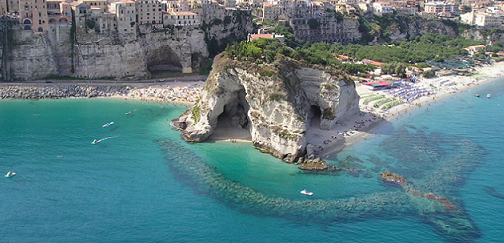 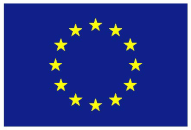 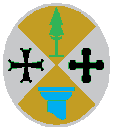 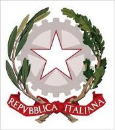 Settore Infrastrutture Trasporto
14
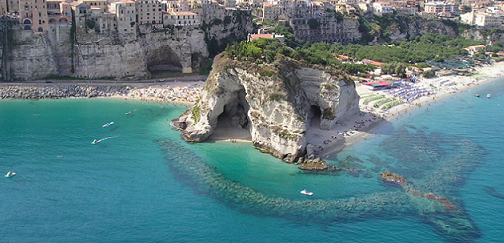 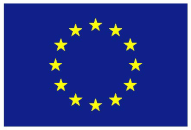 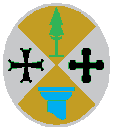 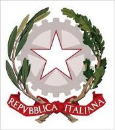 Realizzazione arteria stradale ad Acri (CS)
Titolo 
Strada comunale Acri – La Mucone – Serricella
Soggetto attuatore
Comune di Acri (CS) 
Costo intervento 
30,00 M€
Risultati attesi
La realizzazione dell’opera in progetto ha come obiettivo primario quello della sicurezza stradale, considerato che l’unica viabilità di collegamento esistente, tra il centro urbano e la località «La Mucone», presenta notevoli pericoli.
15
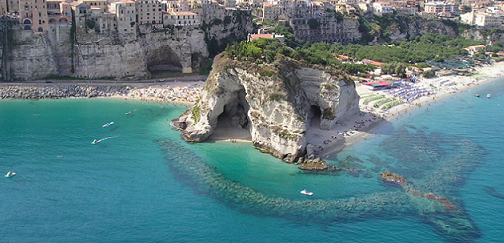 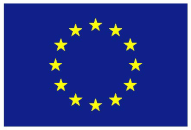 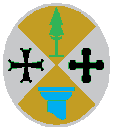 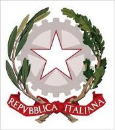 Settore Infrastrutture Viabilità
16
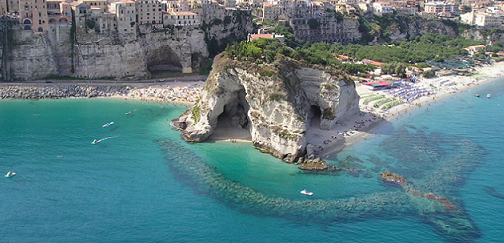 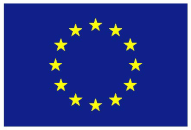 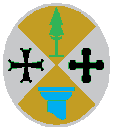 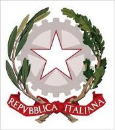 Collegamento Pizzo Calabro – Vibo Marina
Titolo 
Realizzazione di una passeggiata turistica ed annessa pista ciclabile tra Vibo Marina e Pizzo Calabro
Soggetto attuatore
Provincia di Vibo Valentia  
Costo intervento 
5,00 M€
Risultati attesi
Realizzare un collegamento pedonale e ciclabile tra Vibo Marina e Pizzo Calabro, di lunghezza pari a circa 6 km costituito da un tracciato con tappe, soste, piazze e slarghi. 
La finalità primaria dell’intervento è quella di creare una via di comunicazione, inserita in un contesto paesaggistico e naturalistico di sicuro effetto, tra due zone ad alta vocazione turistica.
17
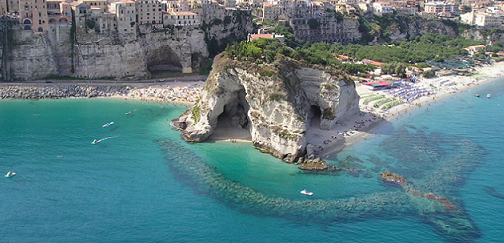 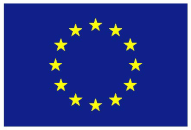 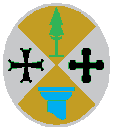 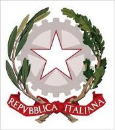 Settore Infrastrutture Università
18
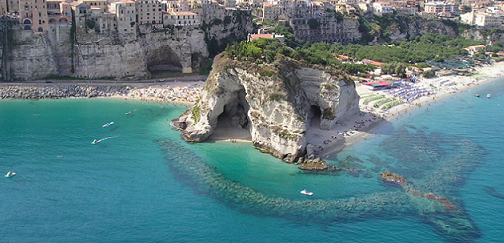 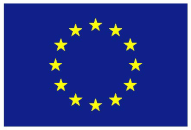 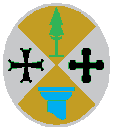 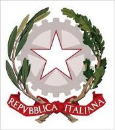 Interventi infrastrutturali UNICAL
Titolo 
Potenziamento del polo di innovazione e trasferimento tecnologico dell’Università della Calabria verso un  sistema integrato Università-CNR di attrazione di impresa e di incubazione di 1^ e 2^ livello
Soggetto attuatore
Università degli Studi della Calabria
Costo intervento 
6,00 M€
Risultati attesi
aumento dell'occupazione qualificata di tecnici, laureati  e dottori di ricerca;
attrazione di investimenti privati su attività innovative;
potenziamento della presenza di imprese innovative esterne;
apertura ai circuiti internazionali della ricerca e innovazione.
19
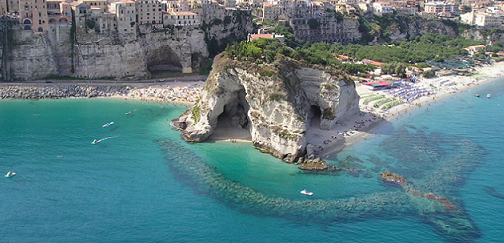 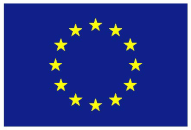 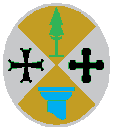 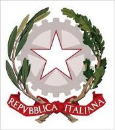 Settore Promozione di Imprese
20
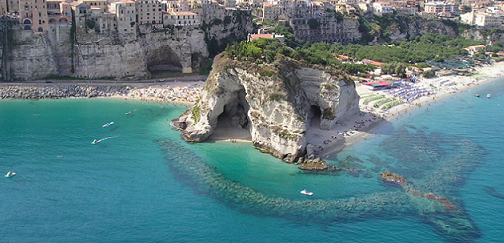 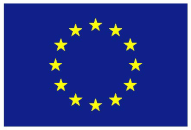 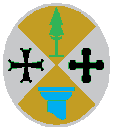 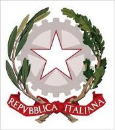 Aiuti alle PMI
Titolo 
Bando per aiuti alle PMI (Area della Provincia di Vibo Valentia colpita da eventi alluvionali)

Soggetto attuatore
Regione Calabria  

Costo intervento 
7,00 M€

Risultati attesi
Ripristinare una corretta attività di investimento imprenditoriale nell’area, con aiuti rivolti all’imprese del turistiche dell’Area di Vibo Valentia colpita da eventi alluvionali, per ottenere un credito a più basso tasso di interesse adeguatamente supportato da garanzie pubbliche, al fine di supportare  la ripresa produttiva e il livello occupazionale.
21
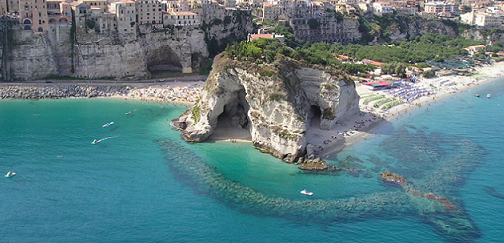 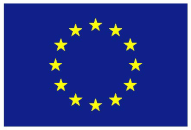 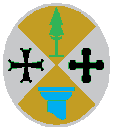 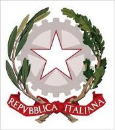 Settore Sicurezza e Legalità
22
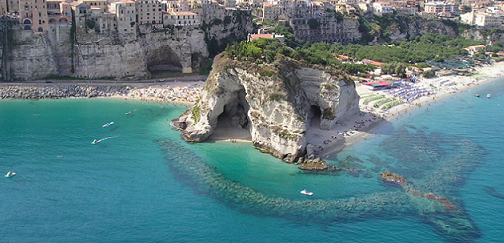 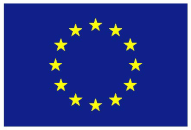 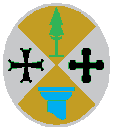 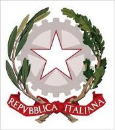 Riqualificazione e adeguamento Strutture Forze dell’Ordine
Titolo 
Riqualificazione ed adeguamento funzionale ex Caserma Mezzacapo  (Reggio Calabria)

Soggetto attuatore
Prefettura di Reggio Calabria 

Costo intervento 
0,7 M€

Risultati attesi
Gli interventi integrativi e di completamento previsti consentiranno di apportare funzionalità operativa all’opera, migliorare la qualità dei servizi offerti all’utenza e garantire un maggiore livello di sicurezza in ossequio all’attuale normativa vigente.
23
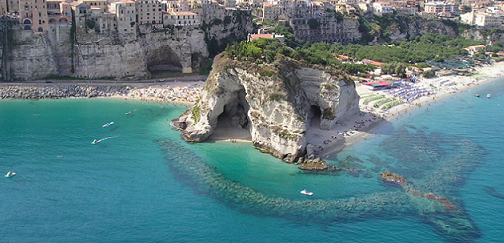 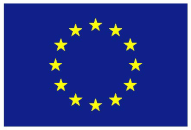 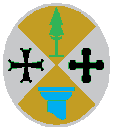 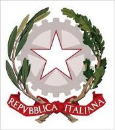 Settore Recupero Centri Storici
24
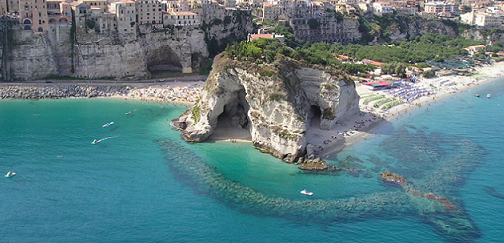 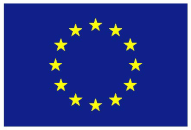 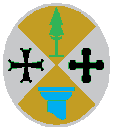 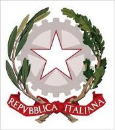 Riqualificazione, Recupero e Valorizzazione dei Centri Storici della Calabria
Titolo 
Progetti Integrati per la riqualificazione, recupero e valorizzazione dei Centri Storici della Calabria
Soggetto attuatore
Comuni o raggruppamenti di Comuni
Costo intervento 
97,8 M€
Risultati attesi
La realizzazione dei 170 interventi programmati mirano:
alla conservazione, recupero, riqualificazione, riuso, potenziamento, valorizzazione e specializzazione del patrimonio edilizio, architettonico e urbano dei Centri Storici; 
al miglioramento della dotazione dei servizi finalizzata a innalzare la qualità della vita e definire nuove destinazioni funzionali dei patrimoni immobiliari pubblici abbandonati, secondo un piano complessivo di riassetto e attrazione di nuove funzioni e attività.
25
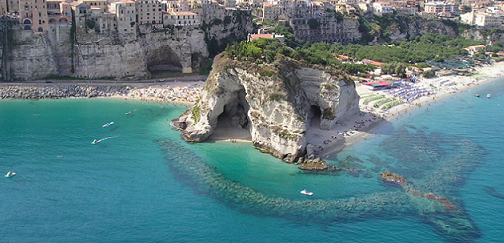 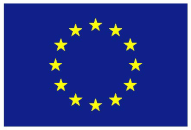 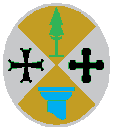 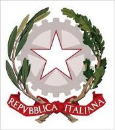 Proposte di allocazione 
nuovi “interventi ambientali”
26
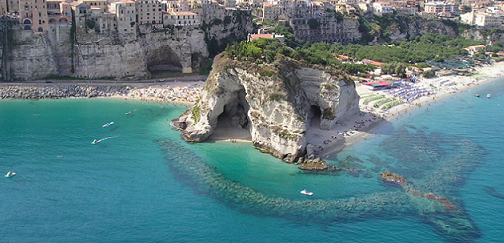 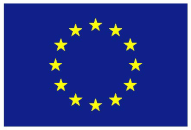 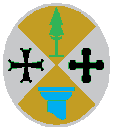 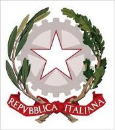 Nuovi Interventi ambientali per settore
27
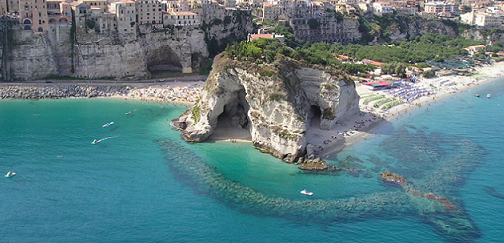 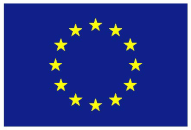 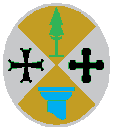 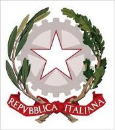 Difesa Suolo ed Erosione Costiera
28
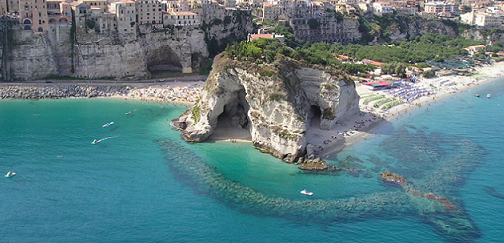 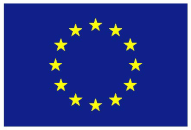 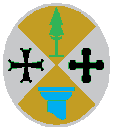 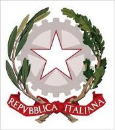 Difesa Suolo ed Erosione Costiera
Titolo 
Realizzazione di interventi di difesa delle coste e di ripascimento degli arenili per la balneazione e per la salvaguardia degli insediamenti abitativi e delle infrastrutture
Soggetto attuatore
Autorità di Bacino Regionale 
Costo intervento 
38,2 M€
Risultati attesi
La realizzazione dei 15 interventi programmati mira al:
raggiungimento e mantenimento dell’equilibrio dinamico costiero;
equilibrio tra ambiente naturale e ambiente antropizzato;
valorizzazione, recupero e salvaguardia dei sistemi naturali;
ripascimento degli arenili.
29
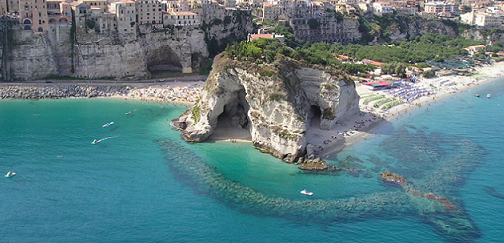 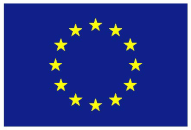 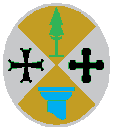 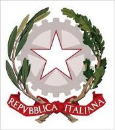 Dissesto idrogeologico
30
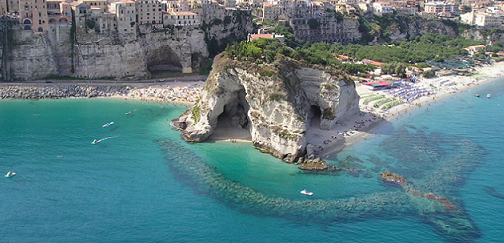 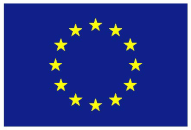 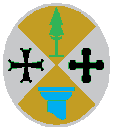 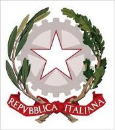 Altri Interventi per dissesto idrogeologico (AFOR)
Titolo 
Altri Interventi per dissesto idrogeologico (AFOR)
Soggetto attuatore
AFOR e Consorzi di bonifica
Costo intervento 
30 M€
Risultati attesi
Gli interventi programmati, realizzati in modo diffuso sul territorio calabrese, mirano a  fronteggiare il rischio idrogeologico ed idraulico nei corsi d’acqua, a ridurre la probabilità di eventi calamitosi  e l’intensità degli stessi, assicurando una maggiore efficacia delle misure di riduzione del rischio geomorfologico-idraulico.
31
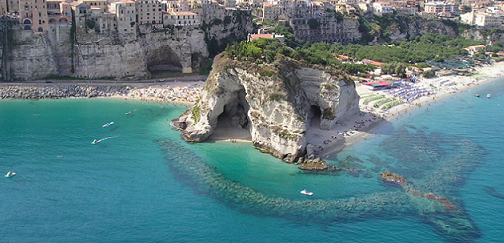 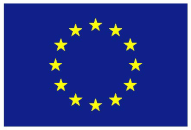 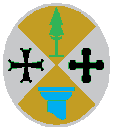 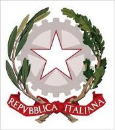 Interventi in riprogrammazione diretta
32
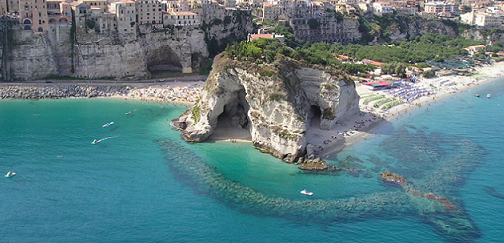 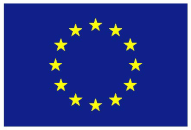 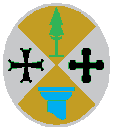 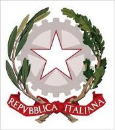 Interventi strategici in riprogrammazione diretta
33
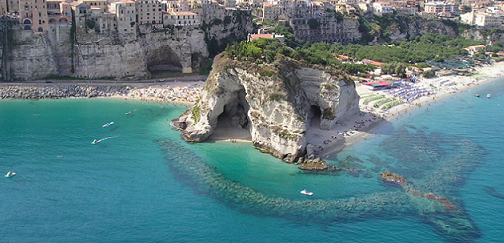 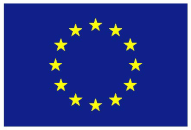 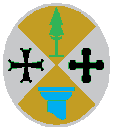 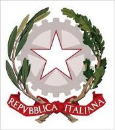 Interventi ambientali in riprogrammazione diretta
34